正负电子对撞机上重味多夸克态产生机制的研究
马鸿浩
广西师范大学
In collaboration with 牛娟娟、陶正奎、石斌斌
               Based on: Phys.Rev.D 111, 014019 (2025)
	               Eur.Phys.J.C 85, 397 (2025)
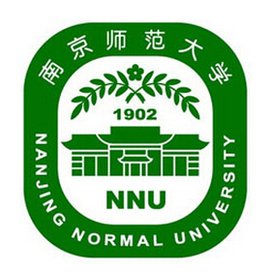 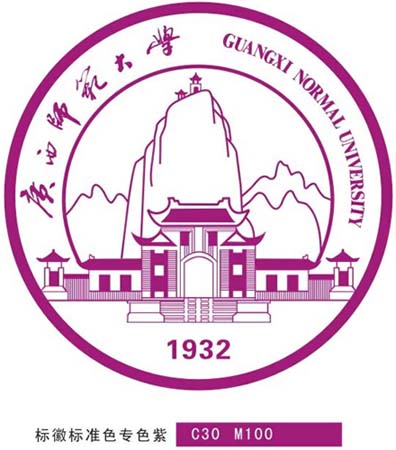 第七届全国重味物理和量子色动力学研讨会
April 18th -22th 2025,南京师范大学
Contents
Background and motivation

Production of doubly charmed tetraquark

Production of fully charmed tetraquark

Summary
Fully charmed tetraquark
Doubly charmed tetraquark
Motivation
Summary
Motivation
粲奇异介子DS0*(2317) by BABAR (2003)
类粲偶素 X(3872) by Belle (2003)
ZC(3900) by BESIII and Belle (2013)
五夸克态PC states by LHCb (2015)
                  , X (6900)
Y. R. Liu, H. X. Chen, W. Chen, X. Liu and S. L. Zhu, 
Prog. Part. Nucl. Phys. 107, 237 (2019)
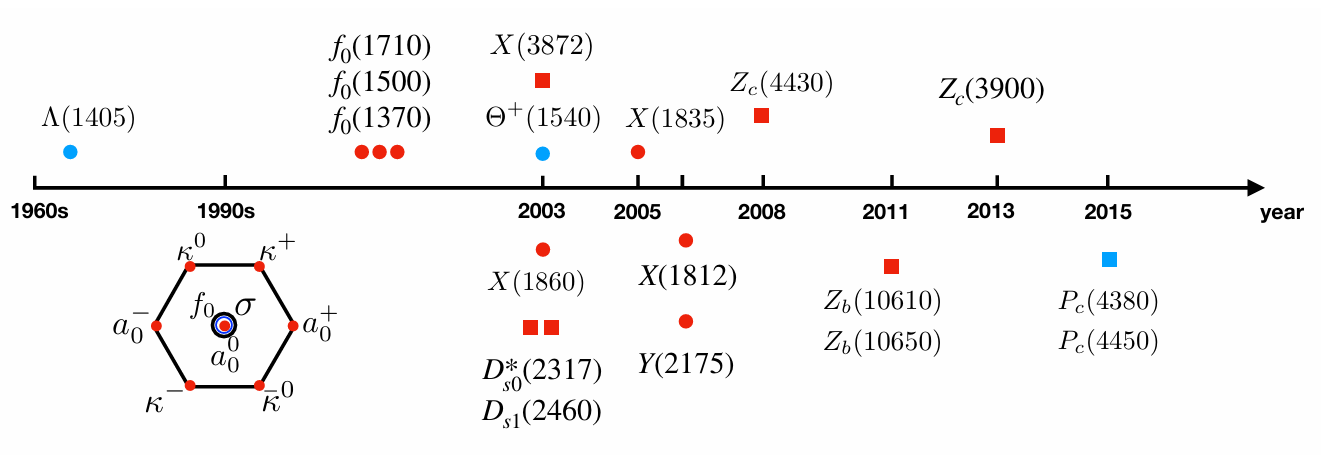 Fully charmed tetraquark
Doubly charmed tetraquark
Motivation
Summary
这些奇特强子态是近年来强子物理研
究的焦点之一，它们的发现为我们理解
低能强相互作用提供了新的平台和
机遇，同时也带来了很大的挑战。
Sum Rule、HQEFT和BOEFT等
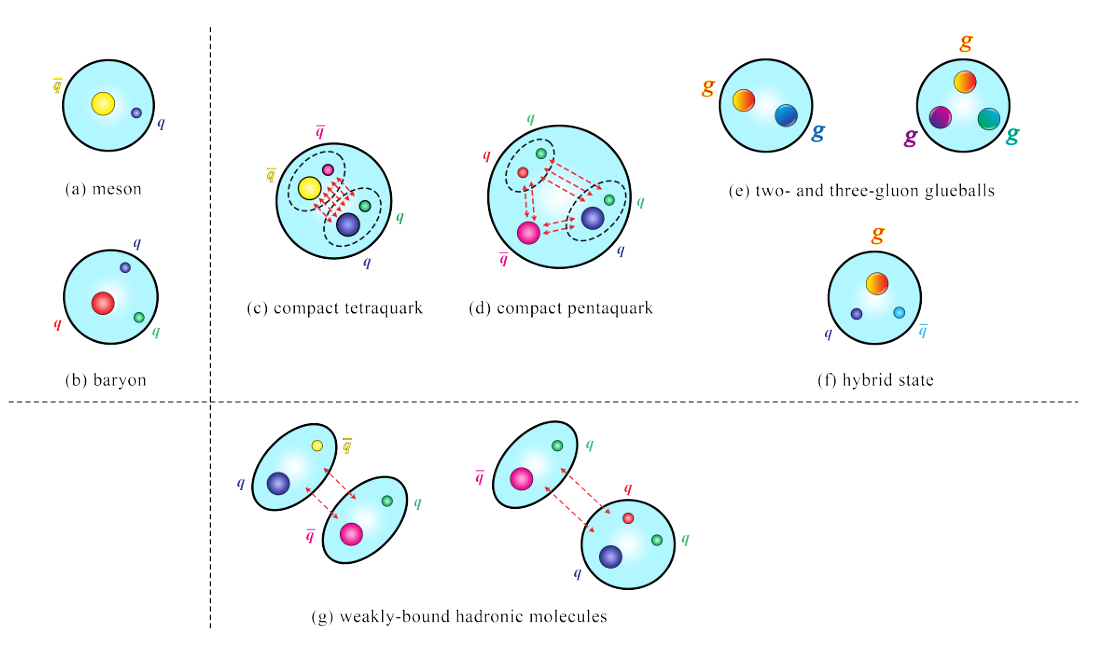 H.X. Chen, W. Chen, X. Liu, Y.R. Liu, S.L. Zhu, Rep. Prog. Phys. 86, 026201 (2023).
Fully charmed tetraquark
Doubly charmed tetraquark
Motivation
Summary
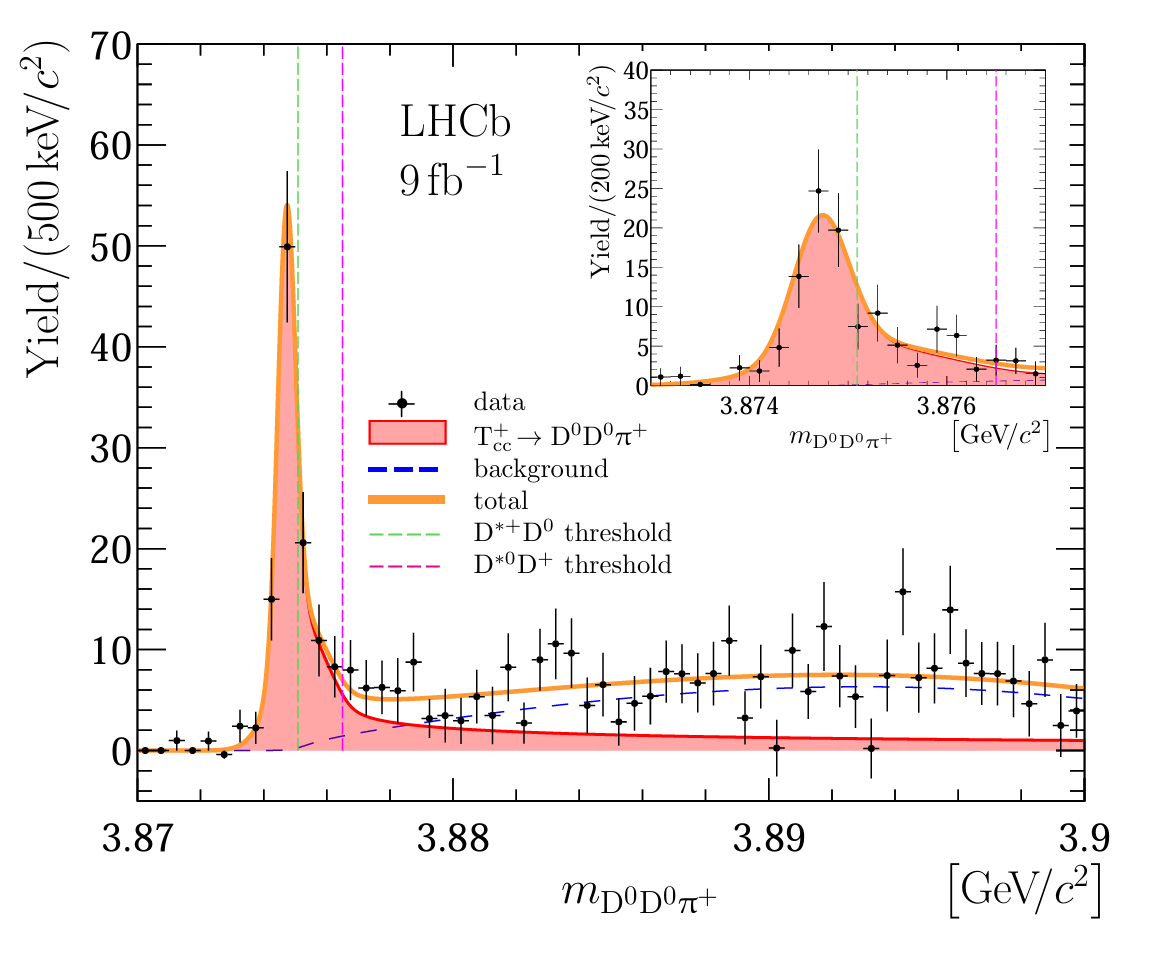 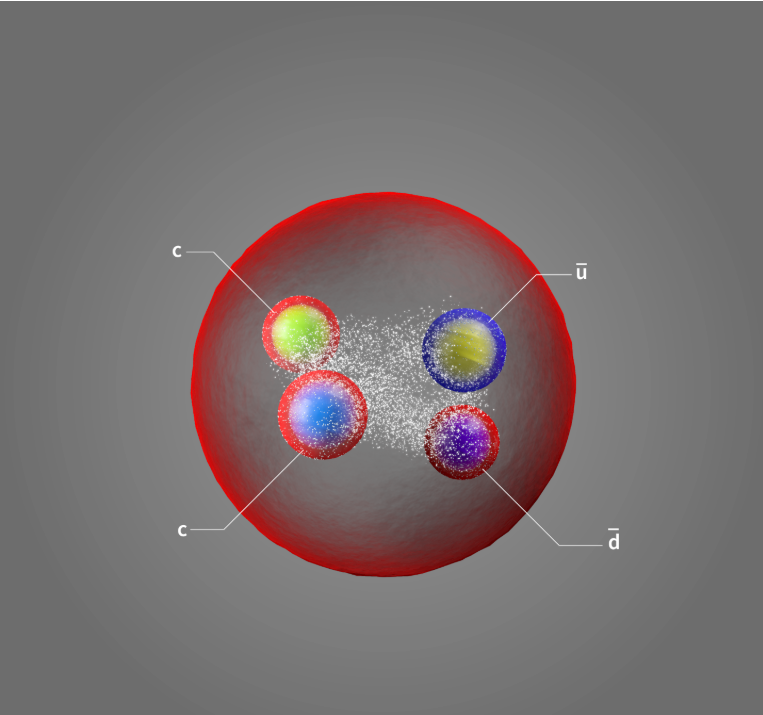 N. Li, Z. F. Sun, X. Liu and S. L. Zhu, 
 Phys. Rev. D 88, 114008 (2013) (理论预言)
R. Aaij et al. [LHCb], Nature Phys. 18, 751-754 (2022)
R. Aaij et al. [LHCb], Nature Commun. 13, 3351 (2022)
Fully charmed tetraquark
Doubly charmed tetraquark
Motivation
Summary
Meson molecule ?
Z. G. Wang and T. Huang, Eur. Phys. J. C 74, 2891 (2014). 
F. K. Guo, C. Hanhart, U. G. Meißner, Q. Wang, Q. Zhao, 
and B. S. Zou,  Rev. Mod. Phys. 90, 015004 (2018); 94, 029901(E) (2022).
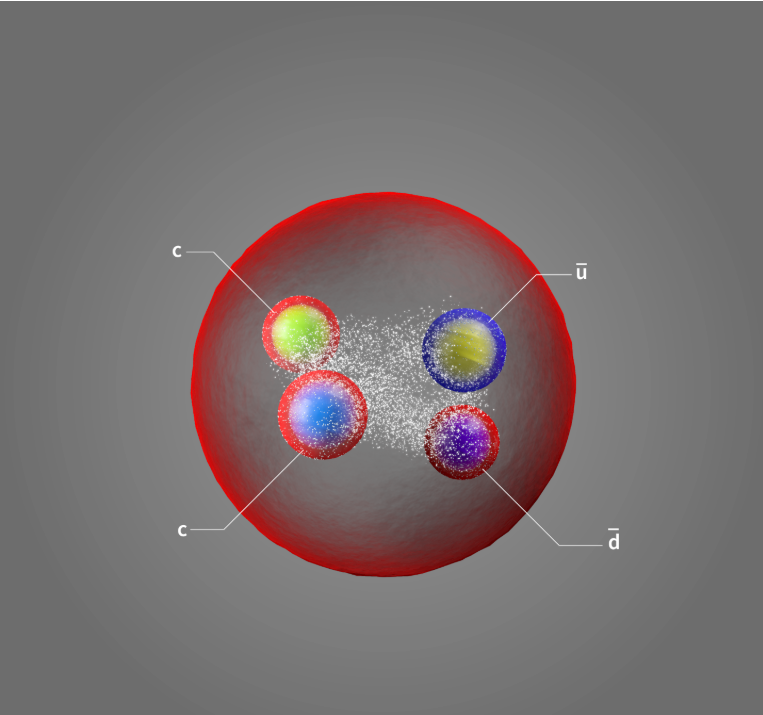 Hadroquarkonium ?
J. Ferretti and E. Santopinto, , J. High Energy Phys. 04 (2020) 119.
Fully charmed tetraquark
Doubly charmed tetraquark
Motivation
Summary
X (6900)
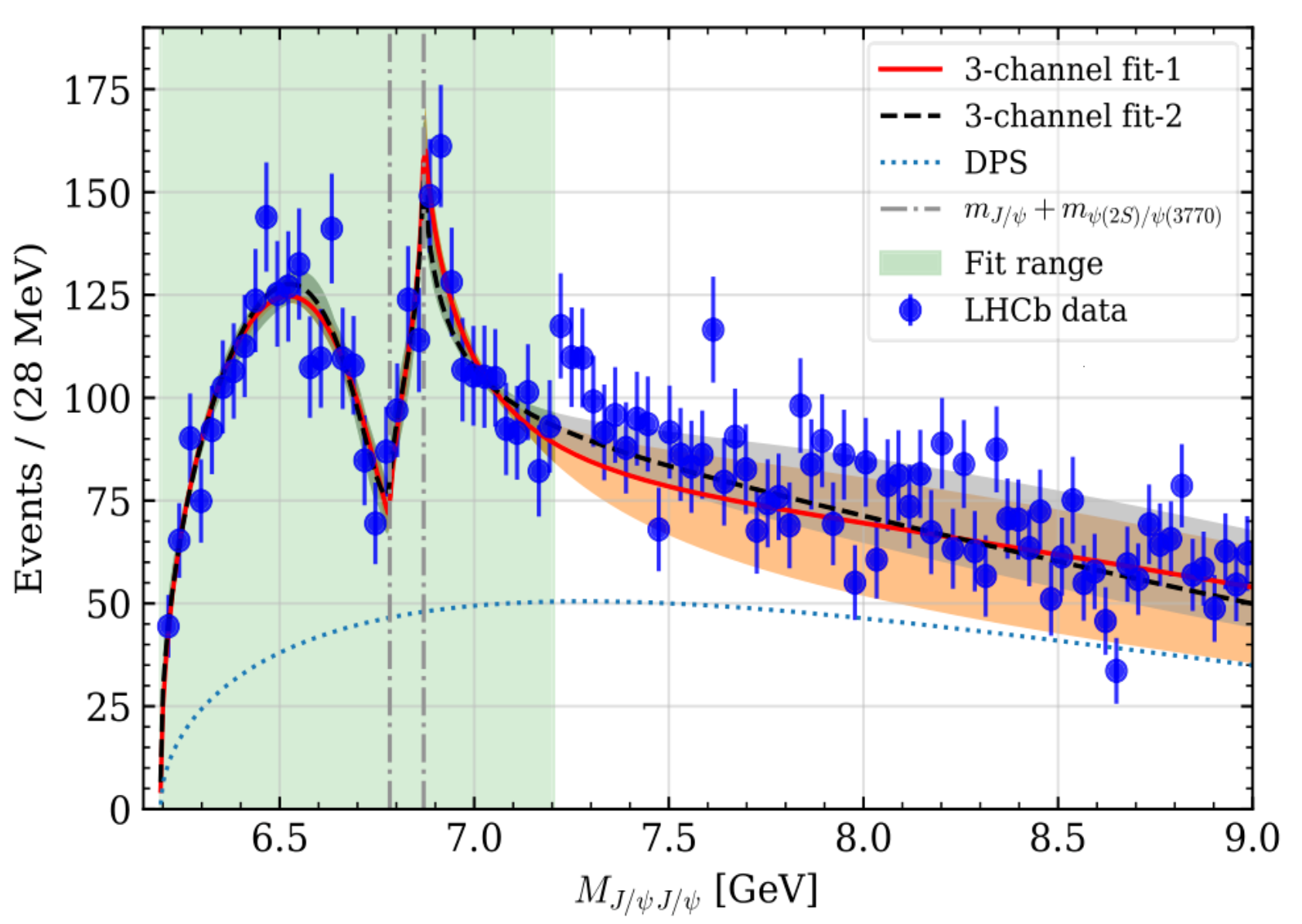 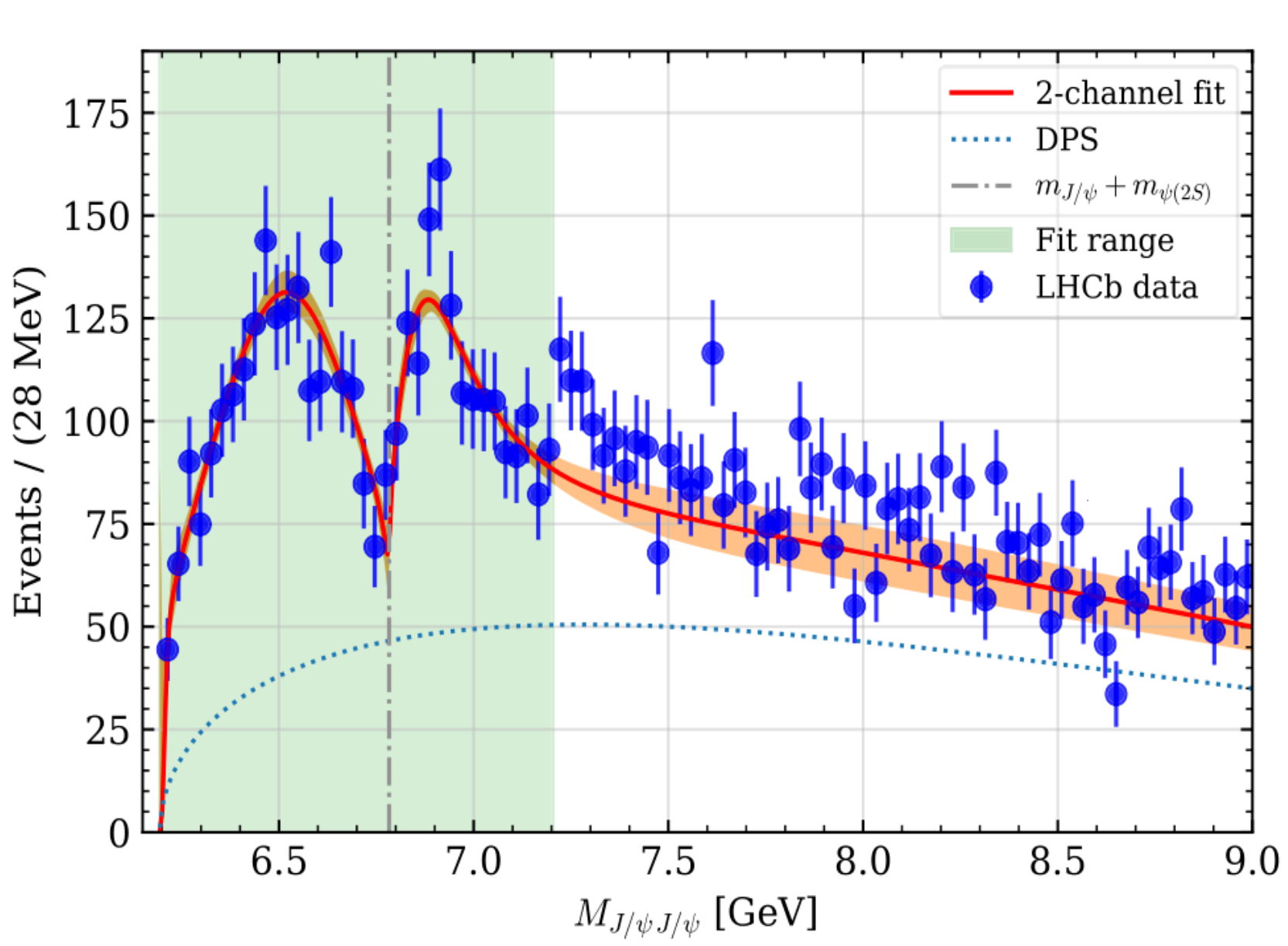 R. Aaij et al. [LHCb]Sci. Bull.65, 1983-1993 (2020).
X. K. Dong, V. Baru, F. K. Guo, C. Hanhart and A. Nefediev,
 Phys. Rev. Lett. 126, 132001(2021) 
[erratum: Phys. Rev. Lett. 127, 119901 (2021)]
Fully charmed tetraquark
Doubly charmed tetraquark
Motivation
Summary
中国环形正负电子对撞机（CEPC）
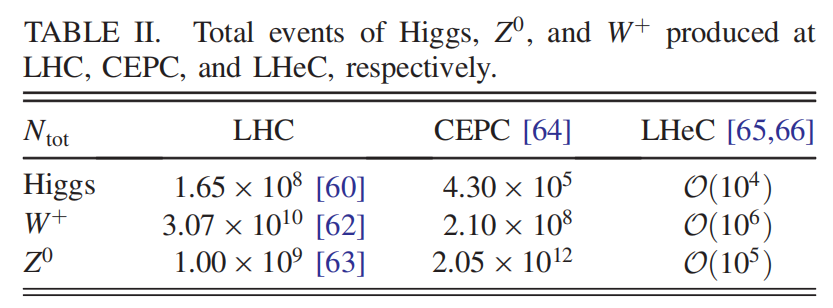 Relatively clean background
High resolution and detection ability
Super factory of Higgs, W+ and Z0
Fully charmed tetraquark
Doubly charmed tetraquark
Motivation
Summary
Production of doubly charmed tetraquark
J. J. Niu, B. B. Shi, Z. K. Tao and H. H. Ma, PRD 111, 014019 (2025)
NRQCD因子化
perturbative region
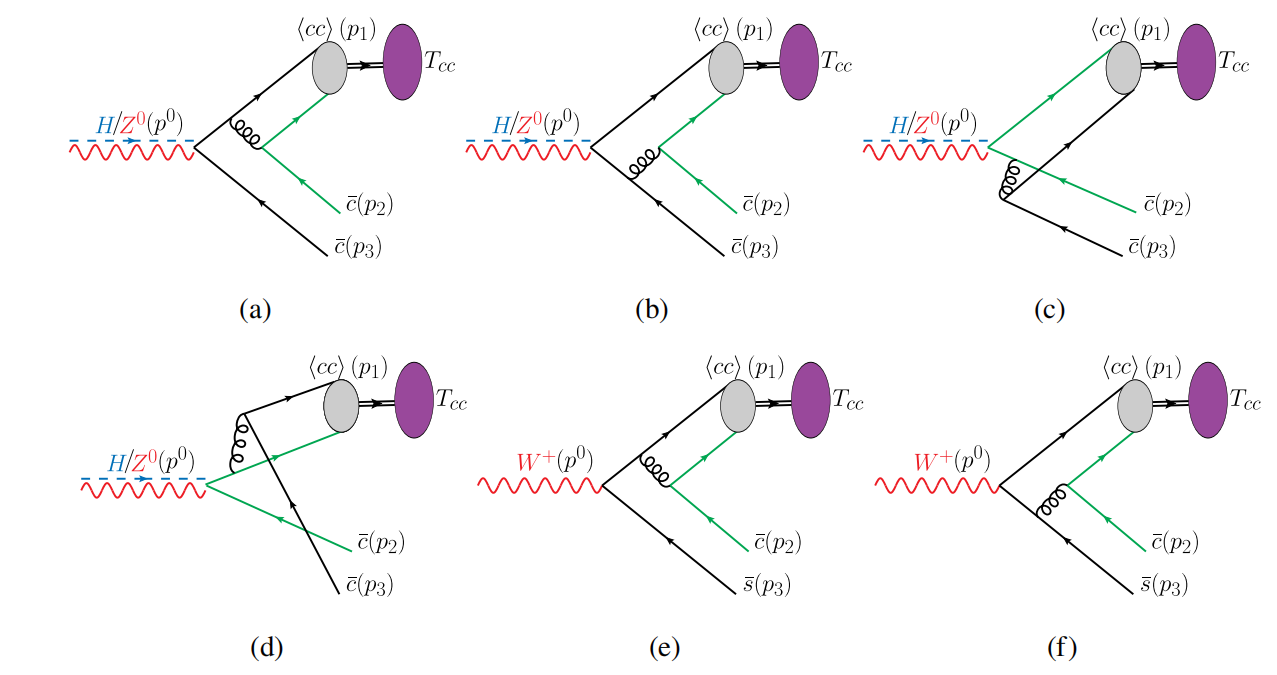 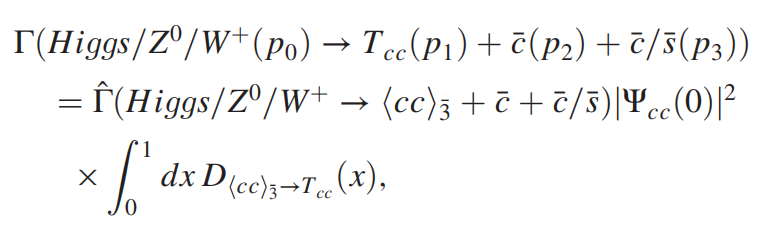 nonperturbative region
G. T. Bodwin, E. Braaten and G. P. Lepage, Phys. Rev. D 51, 1125 (1995). 
A. F. Falk, M. E. Luke, M. J. Savage and M. B. Wise, Phys. Rev. D 49, 555-558 (1994).
Fully charmed tetraquark
Doubly charmed tetraquark
Motivation
Summary
NRQCD因子化
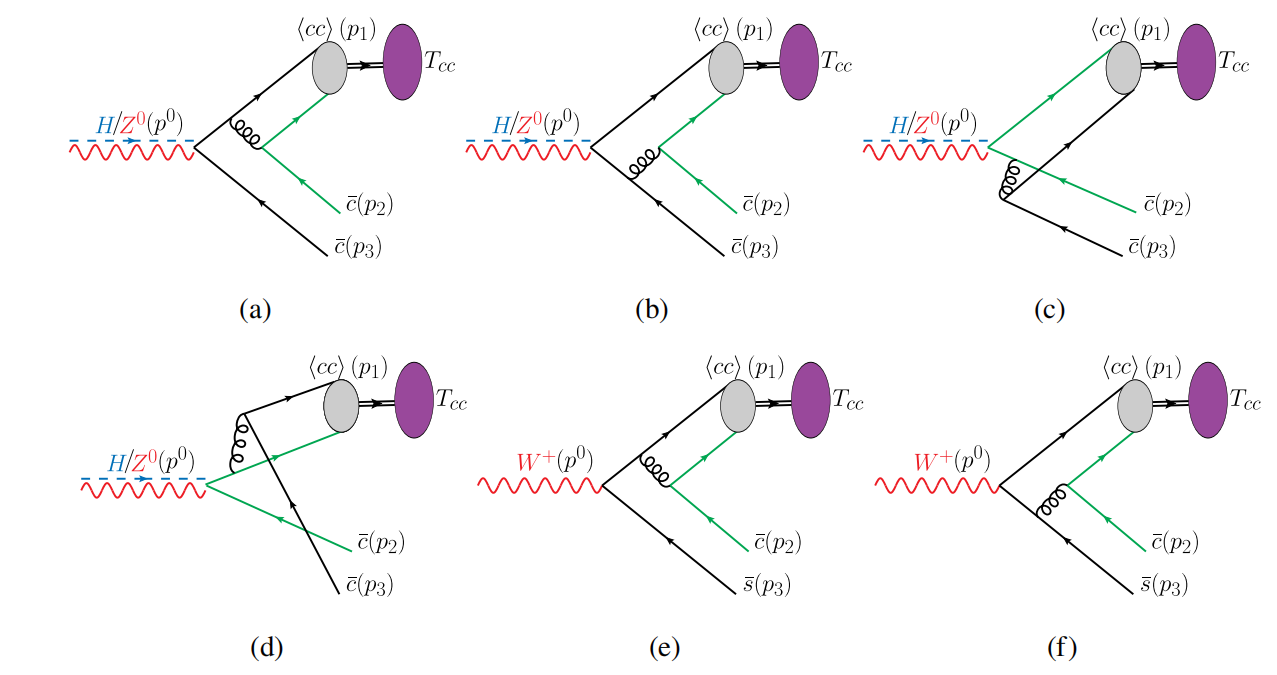 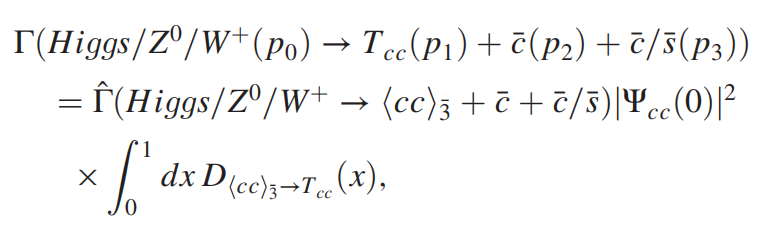 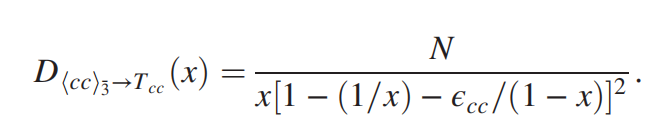 Peterson model
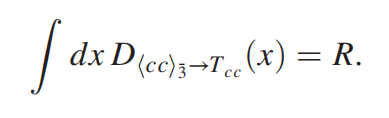 =?
C. Peterson, D. Schlatter, I. Schmitt, and P. M. Zerwas, Phys. Rev. D 27, 105 (1983).
Y. q. Chen and S. z. Wu, Phys. Lett. B 705, 93 (2011).
Fully charmed tetraquark
Doubly charmed tetraquark
Motivation
Summary
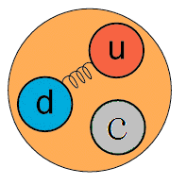 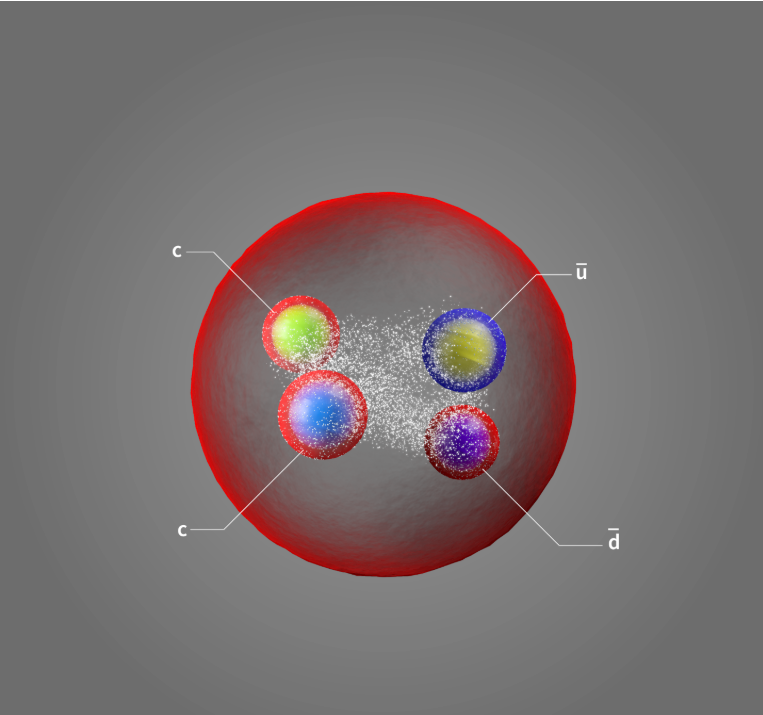 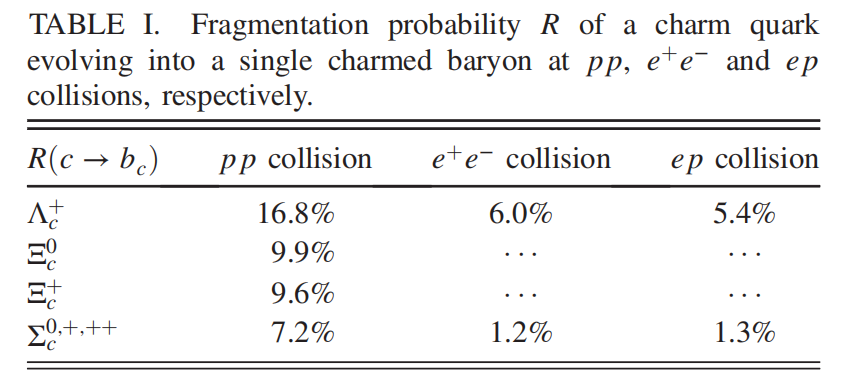 Figure from BEPC
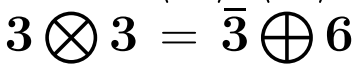 (cc) diquark in color antitriplet acting as an antiquark has a heavy diquark-antiquark symmetry (HDAS)
Y. q. Chen and S. z. Wu, Phys. Lett. B 705, 93 (2011).
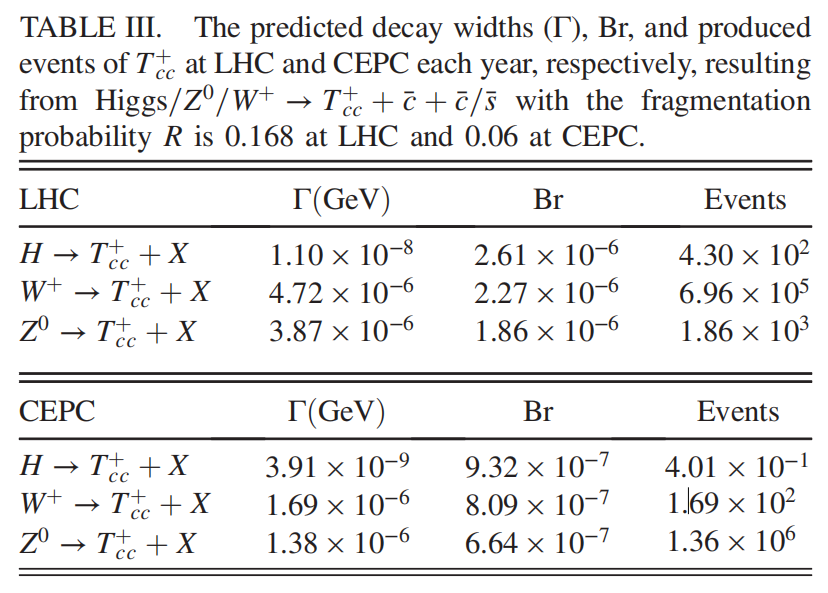 Fully charmed tetraquark
Doubly charmed tetraquark
Motivation
Summary
Branching ratio, events, and distributions
Consistent with the prediction made by 
Qin Qin et al CPC 45,103106(2021 )!
Instead of HDAS model, one can also use the harmonic oscillator potential (HOP) to obtain the long distance matrix elements (LDMEs).
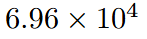 不确定性较大！
J. Jiang, S. Y. Li, X. Liang, Y. R. Liu, Z. G. Si and Z. J. Yang, [arXiv:2412.08045]
T. Hyodo, Y. R. Liu, M. Oka, K. Sudoh and S. Yasui, Phys. Lett. B 721, 56-60 (2013)
Fully charmed tetraquark
Doubly charmed tetraquark
Motivation
Summary
Branching ratio, events, and distributions
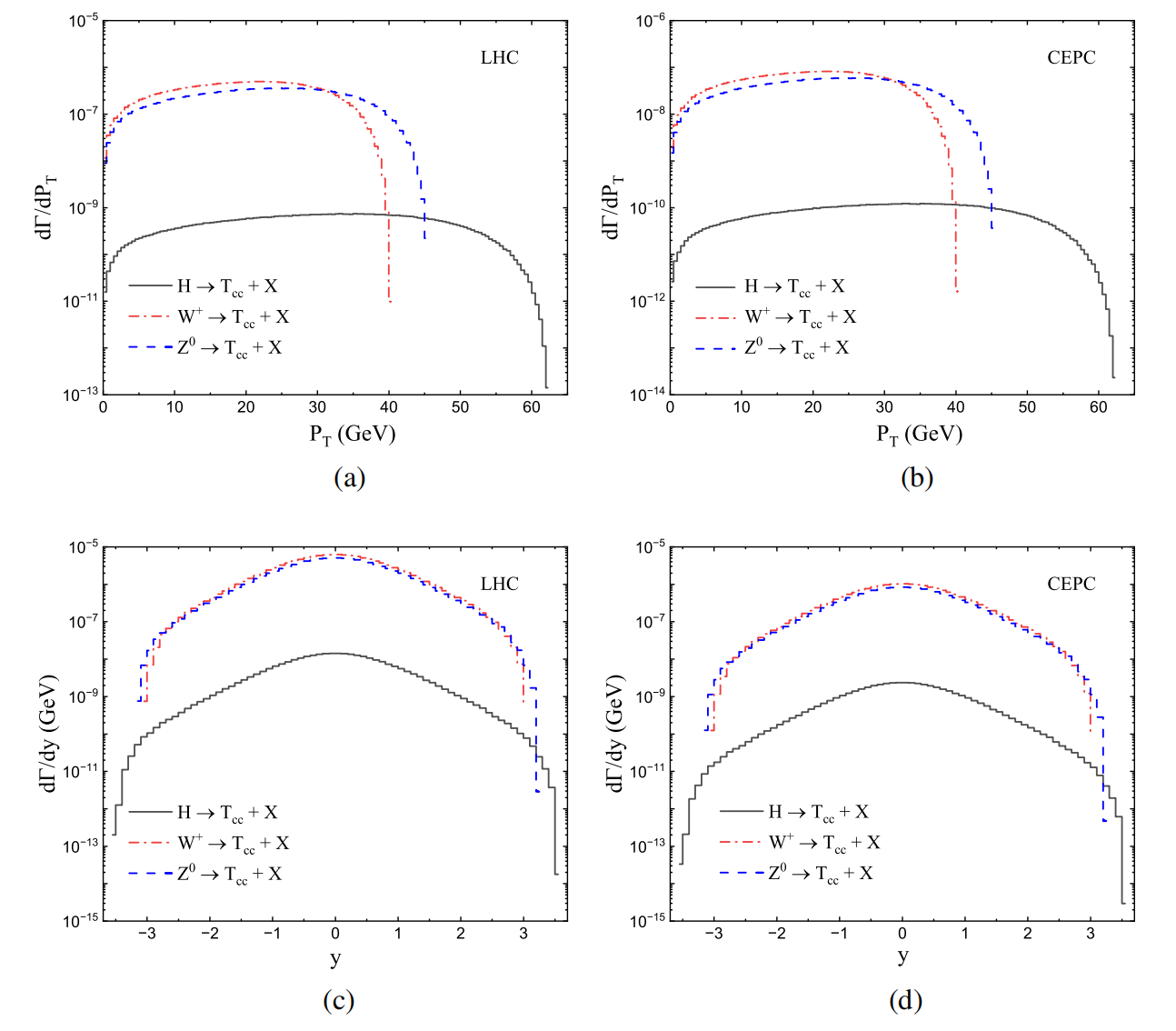 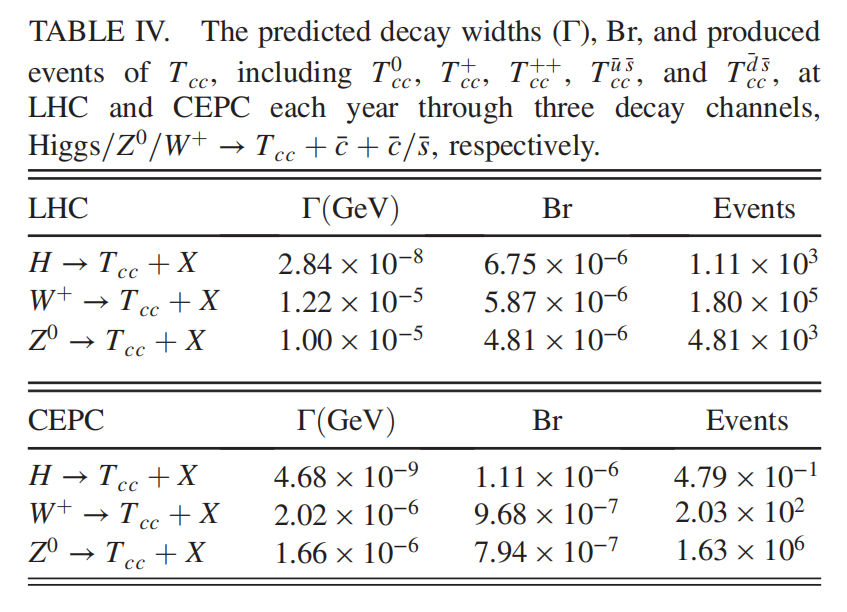 Fully charmed tetraquark
Doubly charmed tetraquark
Motivation
Summary
小结

 CEPC provides a good experimental platform for study doubly charmed tetraquark.
  LHC is very likely to find other components of       .
Fully charmed tetraquark
Doubly charmed tetraquark
Motivation
Summary
Production of fully charmed tetraquark
H. H. Ma, Z. K. Tao and J. J. Niu,[arXiv:2502.20891].
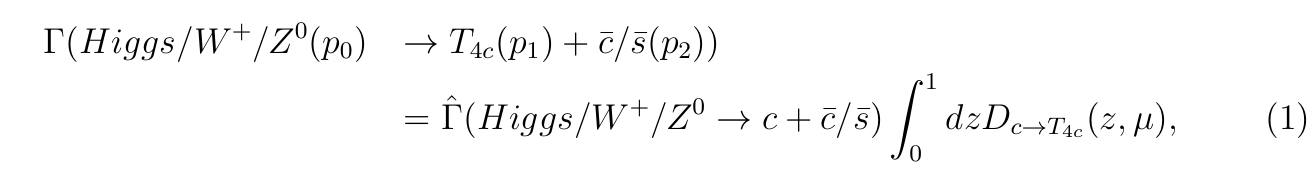 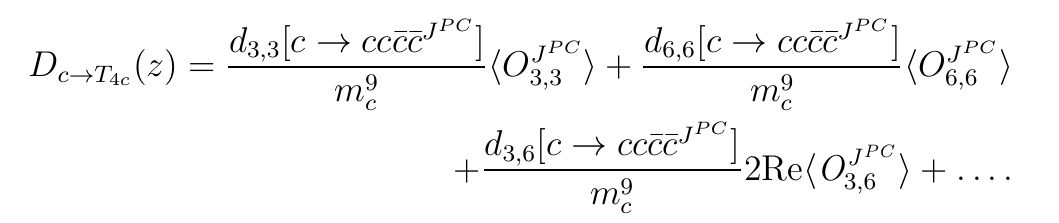 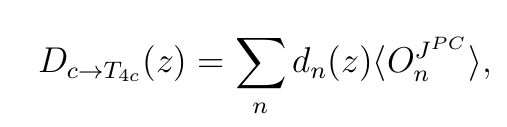 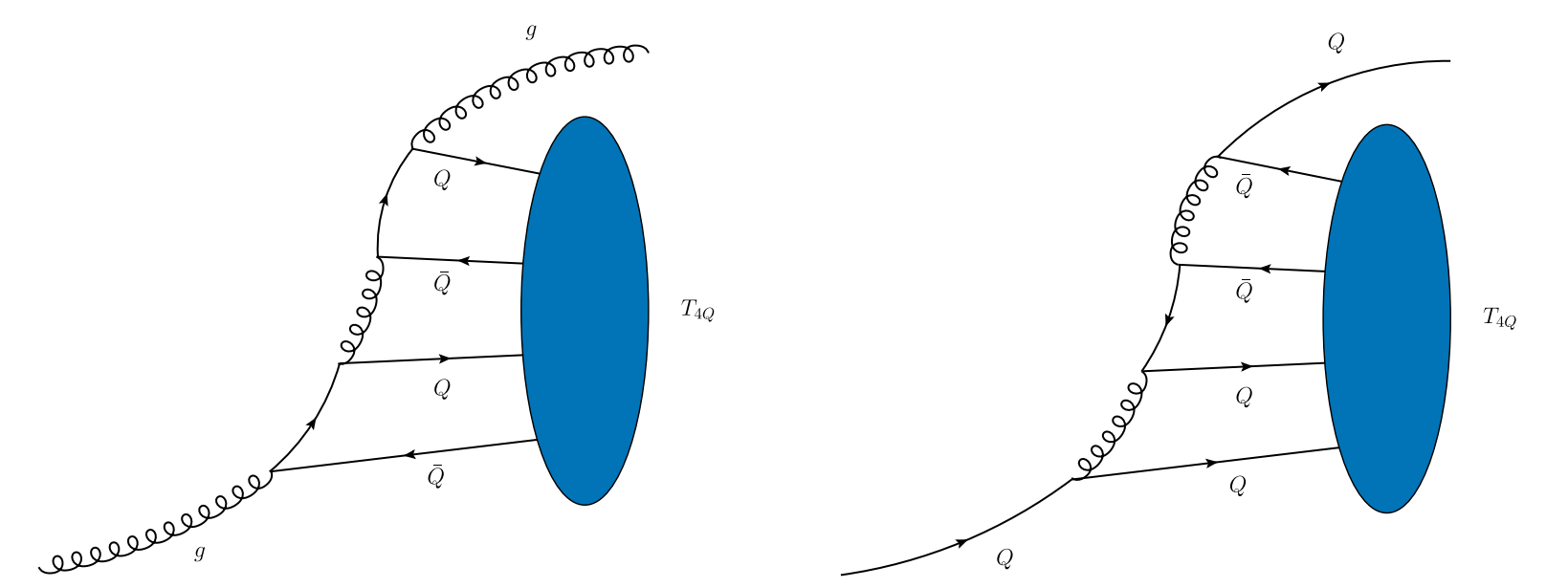 F. Feng, Y. Huang, Y. Jia, W. L. Sang, X. Xiong and J. Y. Zhang, Phys. Rev. D 106, 114029 (2022).
X. W. Bai, F. Feng, C. M. Gan, Y. Huang, W. L. Sang and H. F. Zhang, JHEP 09, 002 (2024)
Fully charmed tetraquark
Doubly charmed tetraquark
Motivation
Summary
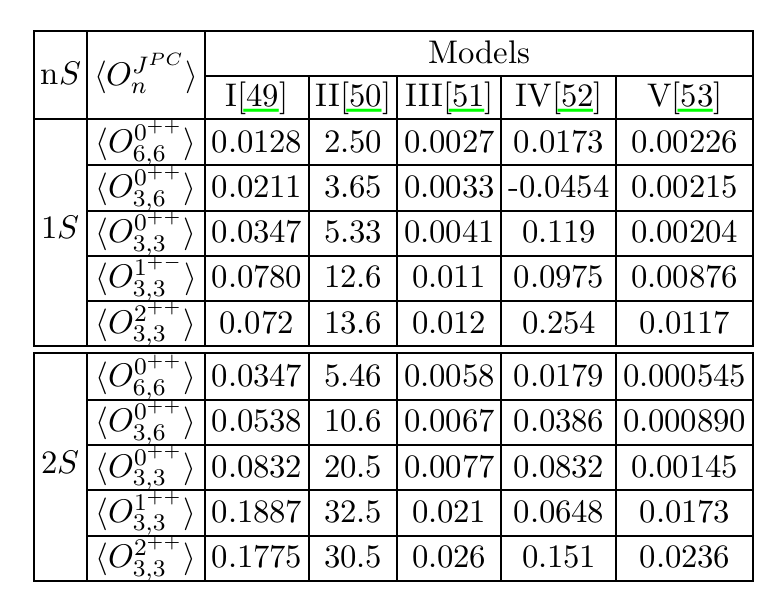 [49] Q. F. Lu, D. Y. Chen and Y. B. Dong, Eur. Phys. J. C 80, 871 (2020).
[50] J. Zhao, S. Shi and P. Zhuang, Phys. Rev. D 102, 114001 (2020).
[51] M. S. liu, F. X. Liu, X. H. Zhong and Q. Zhao, Phys. Rev. D 109, 076017 (2024).
[52] G. L. Yu, Z. Y. Li, Z. G. Wang, J. Lu and M. Yan, Eur. Phys. J. C 83, 416 (2023).
[53] G. J. Wang, L. Meng and S. L. Zhu,  Phys. Rev. D 100, 096013 (2019).
Fully charmed tetraquark
Doubly charmed tetraquark
Motivation
Summary
Fragmentation probability R of a charm quark c evolving into Fully charmed tetraquark
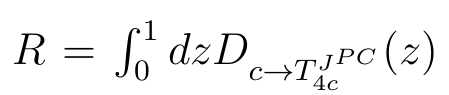 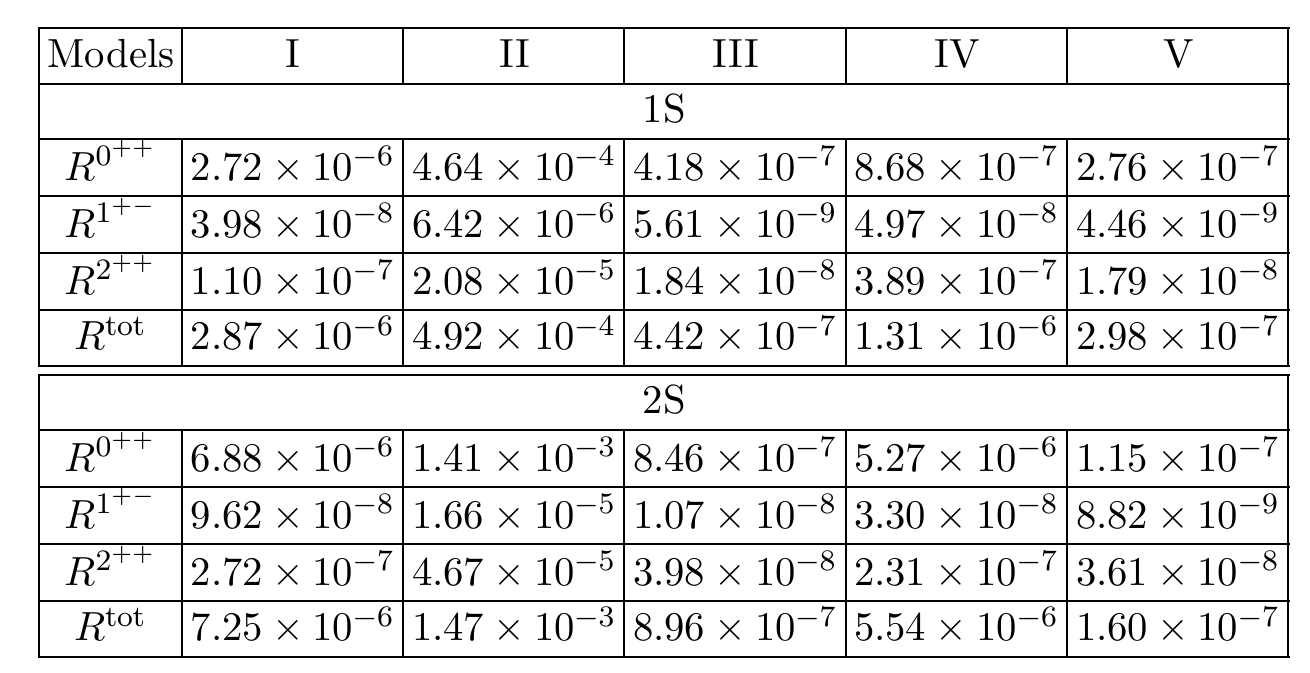 Fully charmed tetraquark
Doubly charmed tetraquark
Motivation
Summary
DGLAP evolvuation
TQ4Q1.1: F. G. Celiberto, G. Gatto and A. Papa, Eur. Phys. J. C 84, 1071 (2024)
FFEVOL:M. Hirai and S. Kumano, Comput. Phys. Commun. 183, 1002-1013 (2012)
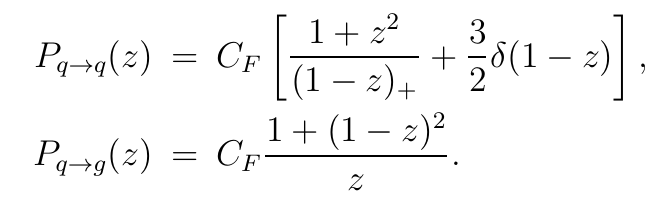 近似解析或数值求解：APFEL(++) , EKO, FFEVOL or LHAPDF grids TQ4Q1.1
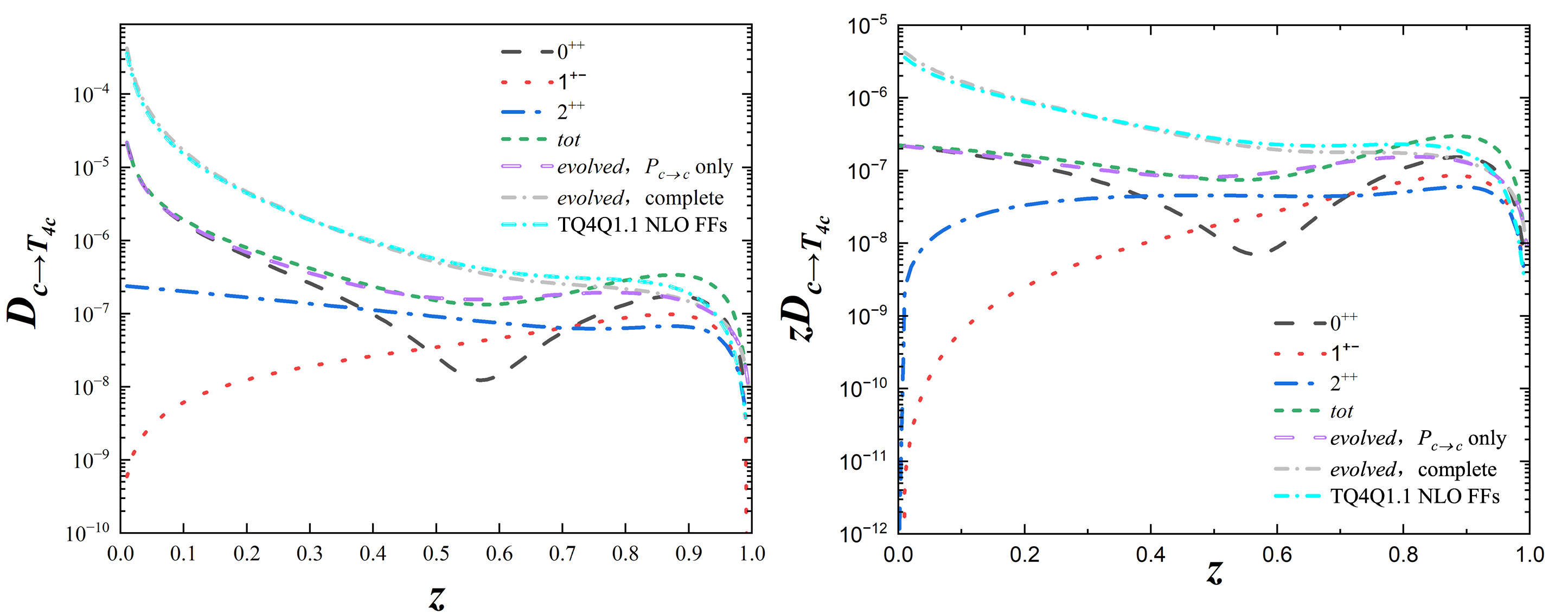 Fully charmed tetraquark
Doubly charmed tetraquark
Motivation
Summary
Decay width，branching ratio，and events
decays
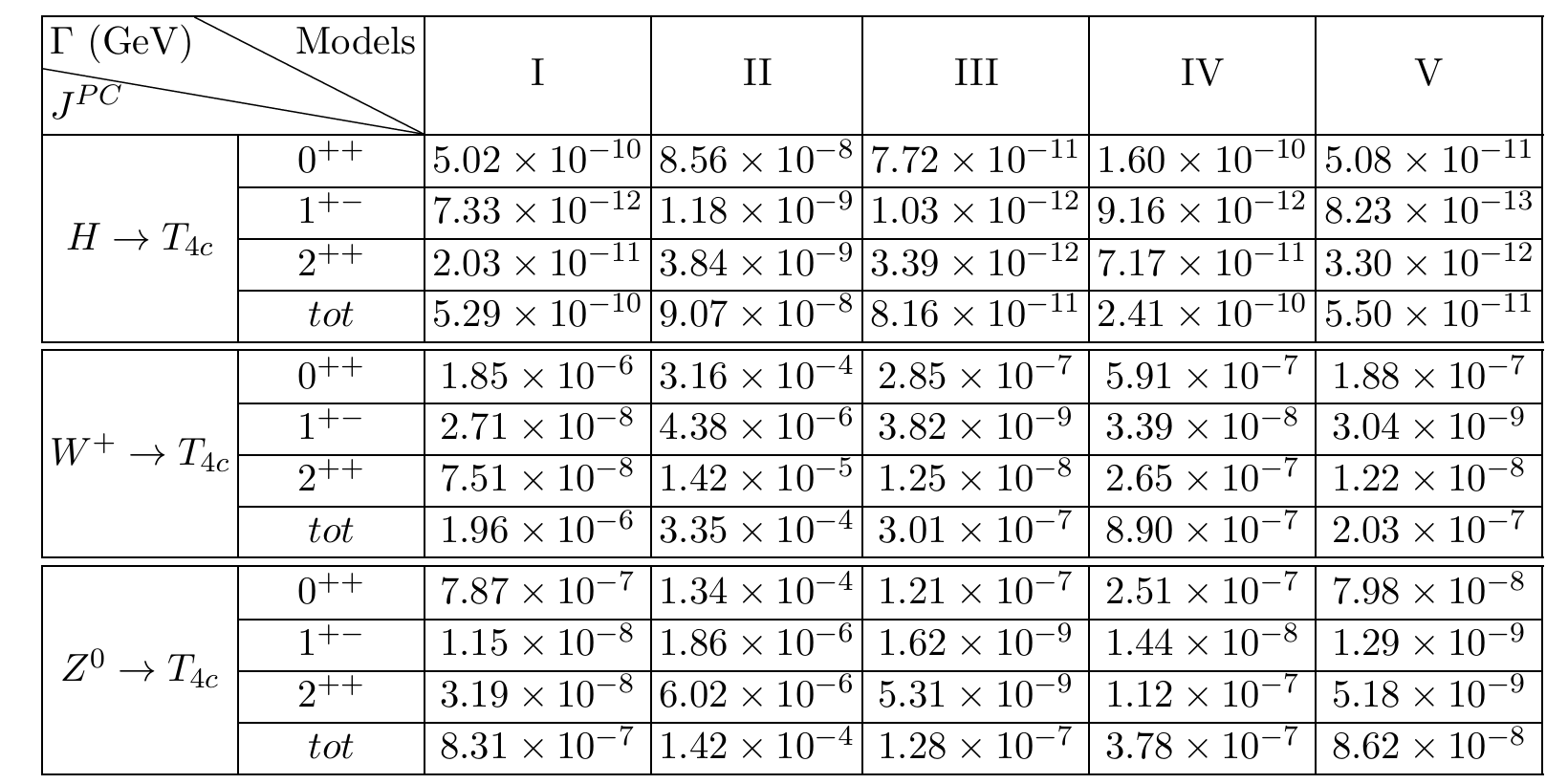 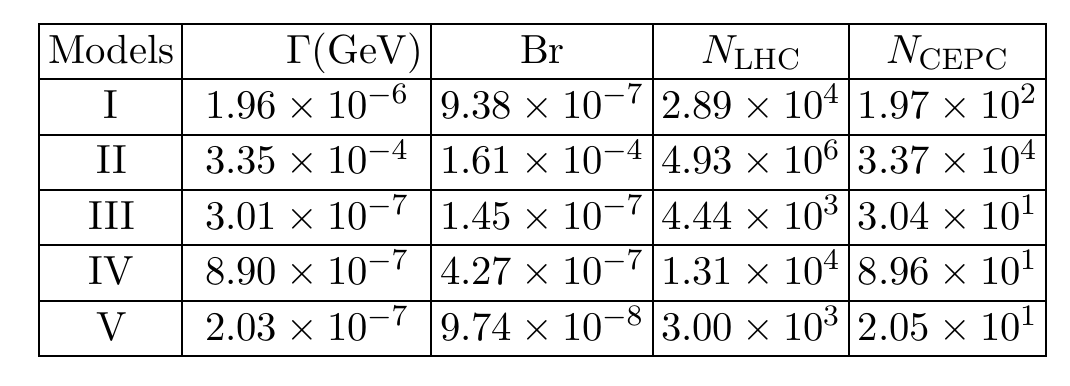 decays
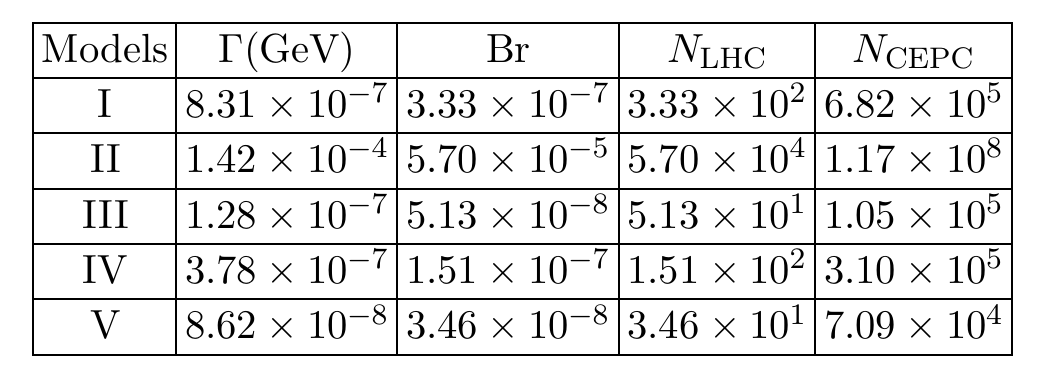 Higgs decays channel is too small to be negligible!
Fully charmed tetraquark
Doubly charmed tetraquark
Motivation
Summary
Theoretical uncertainty
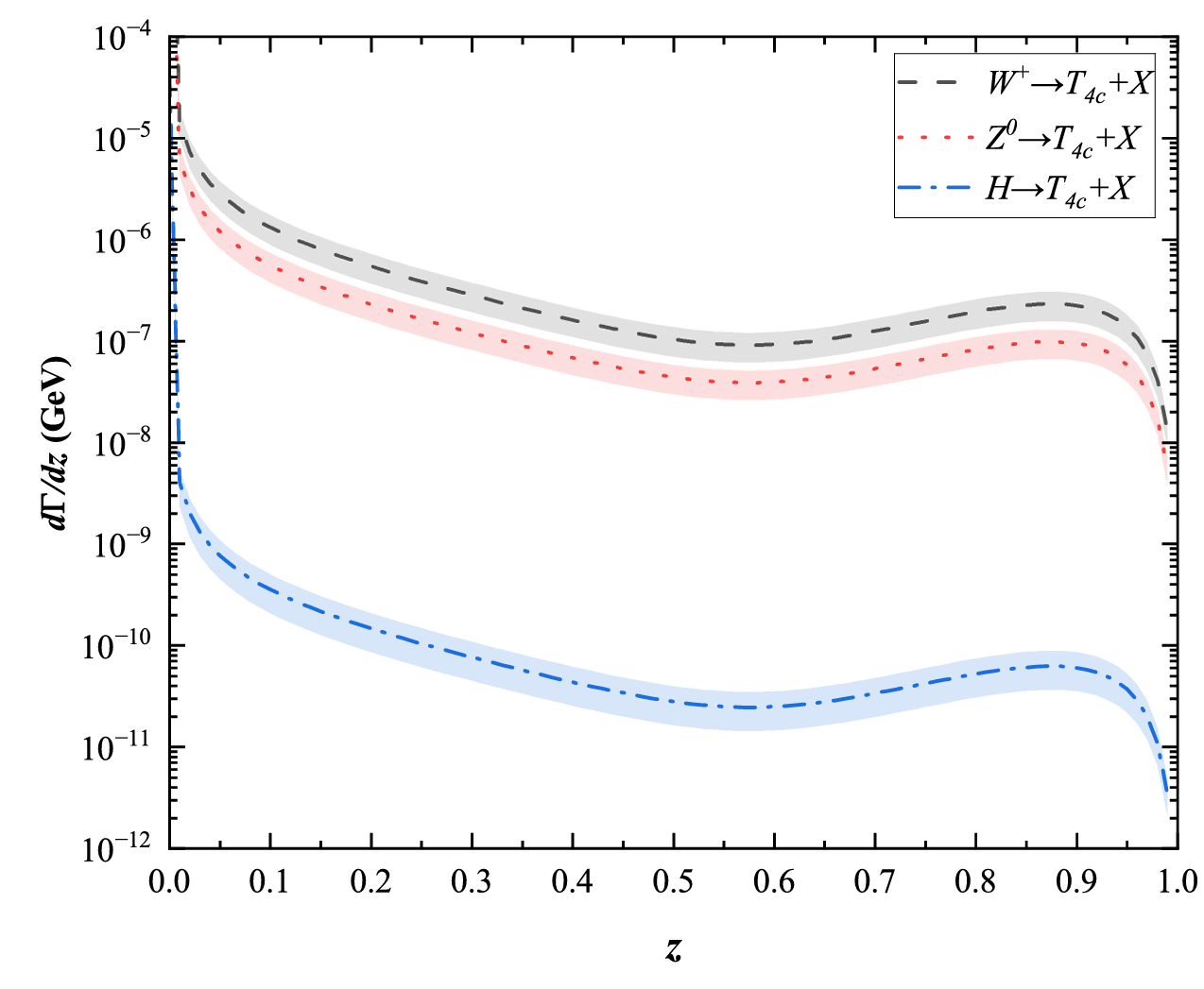 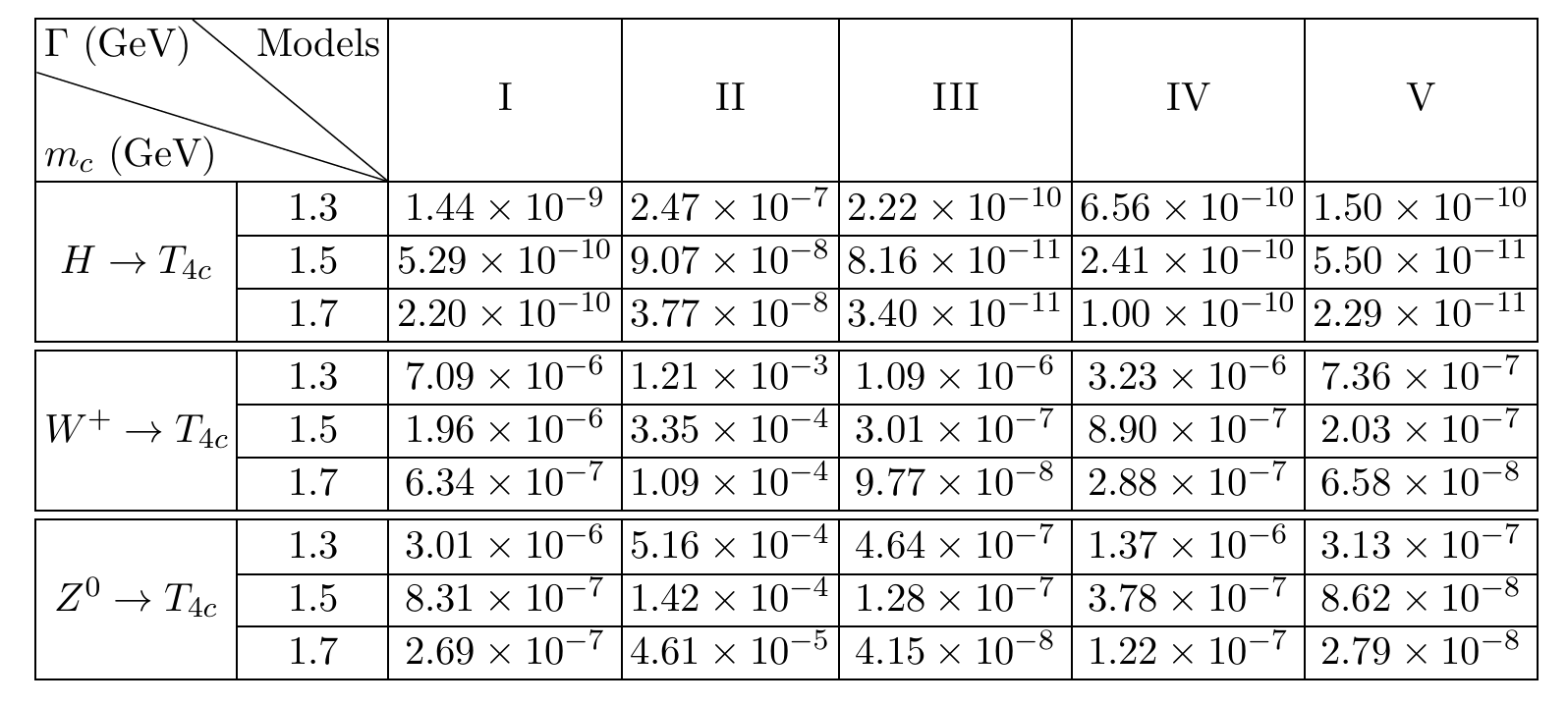 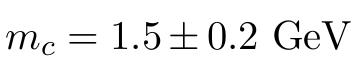 Fully charmed tetraquark
Doubly charmed tetraquark
Motivation
Summary
Summary
CEPC provides a good experimental platform for study doubly charmed and fully charmed tetraquarks.
LHC is very likely to find other components of       . 
The production of tetraquarks is very model-dependent and requires stronger theoretical and experimental constraints.
Thanks for your attention!
第八届强子谱和强子结构研讨会，7月11-15日，桂林。https://indico.ihep.ac.cn/event/24044/
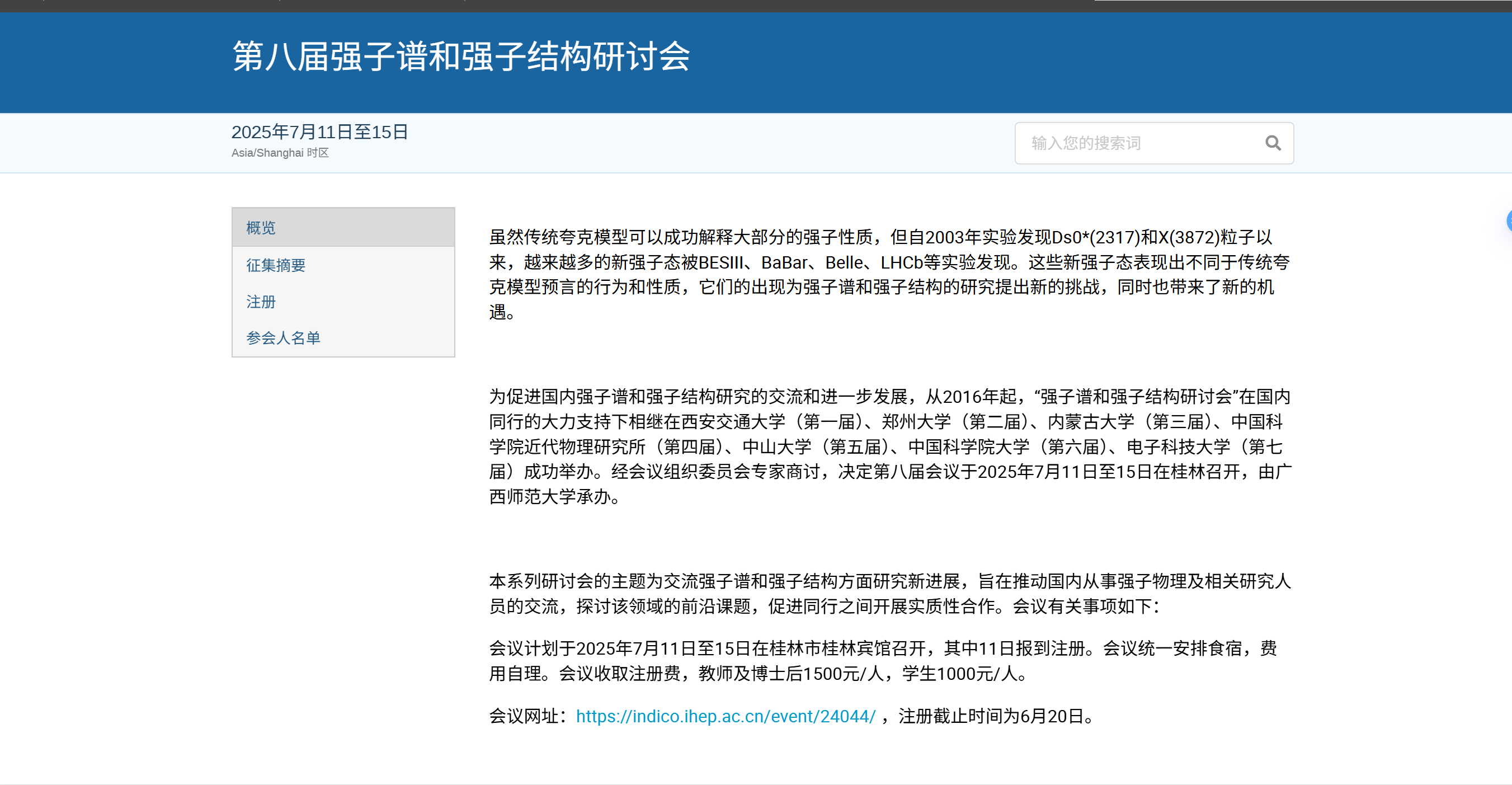 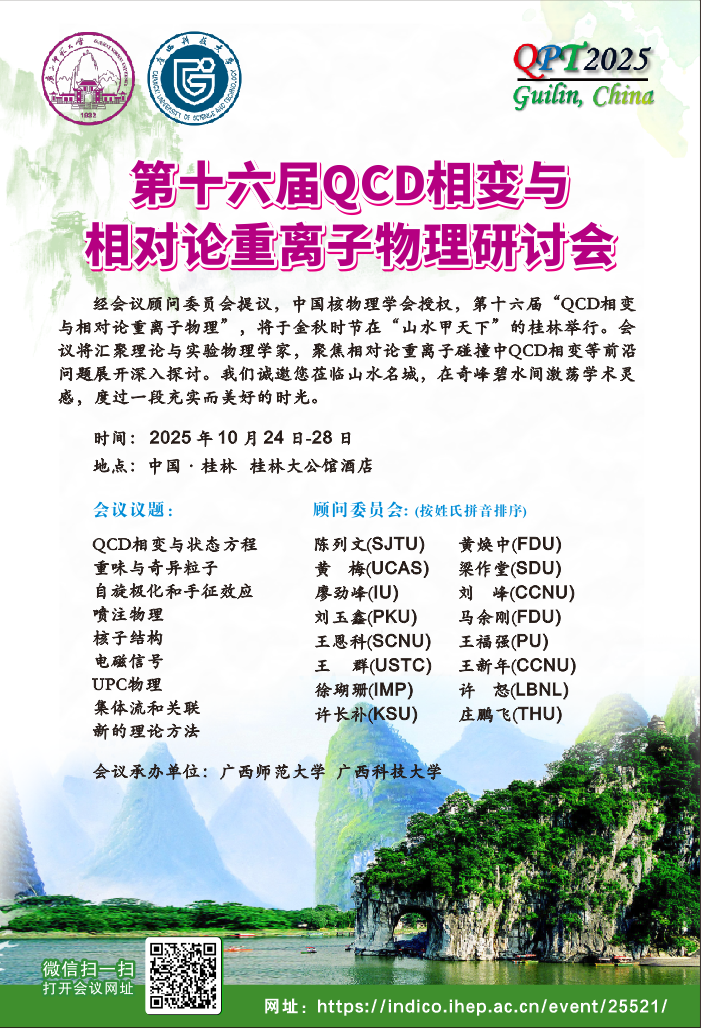 第十六届QCD相变与相对论重离子物理研讨会10月24-28日，桂林。https://indico.ihep.ac.cn/event/25521/
Backup
Fully charmed tetraquark
Doubly charmed tetraquark
Motivation
Summary
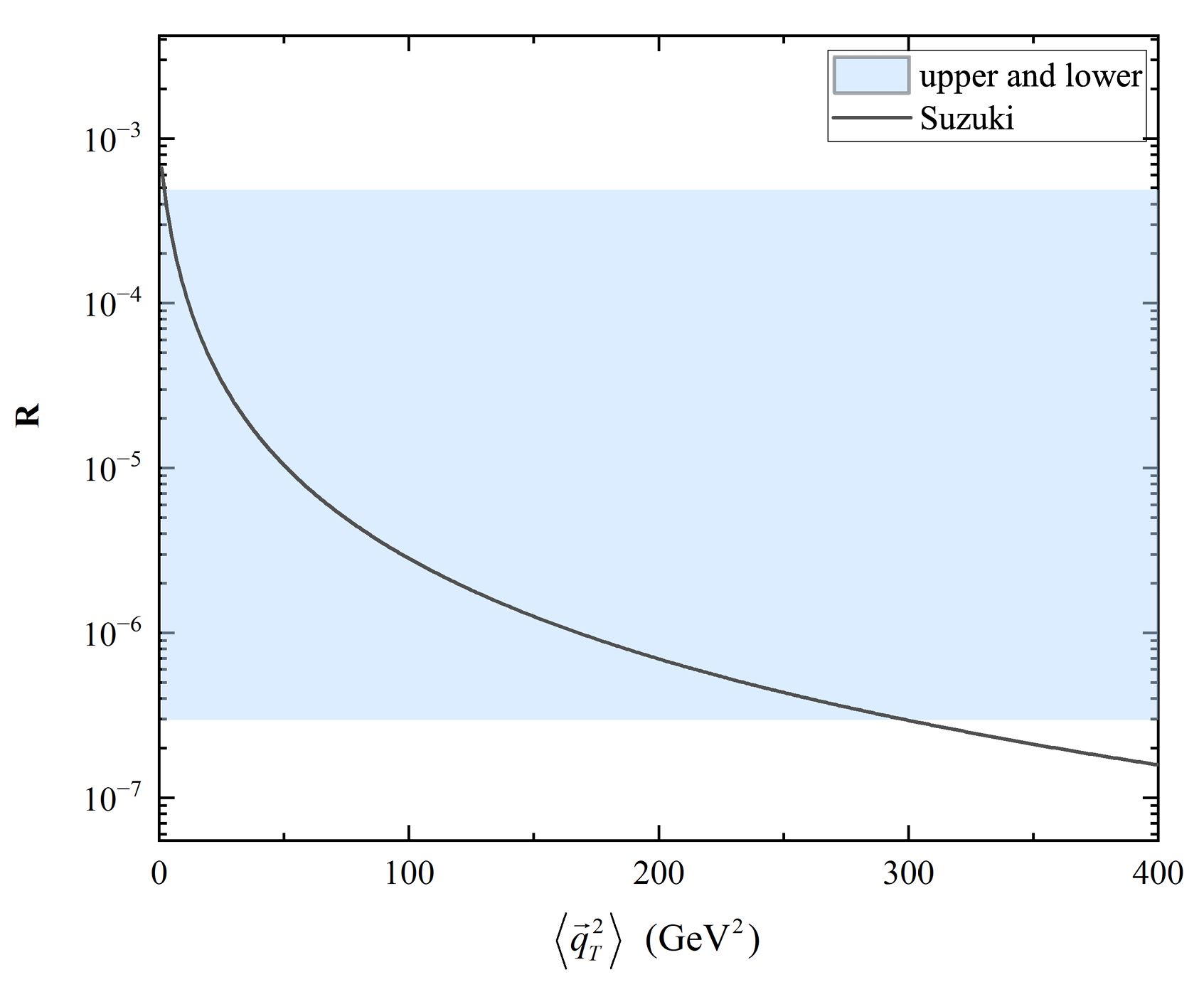 Suzuki
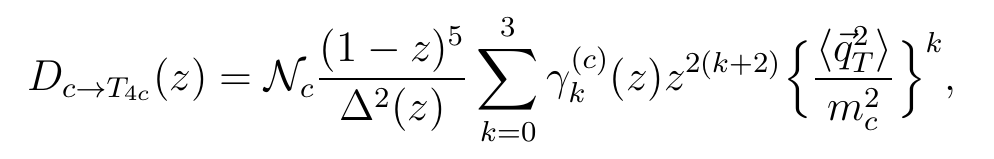 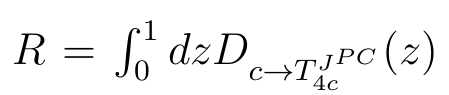 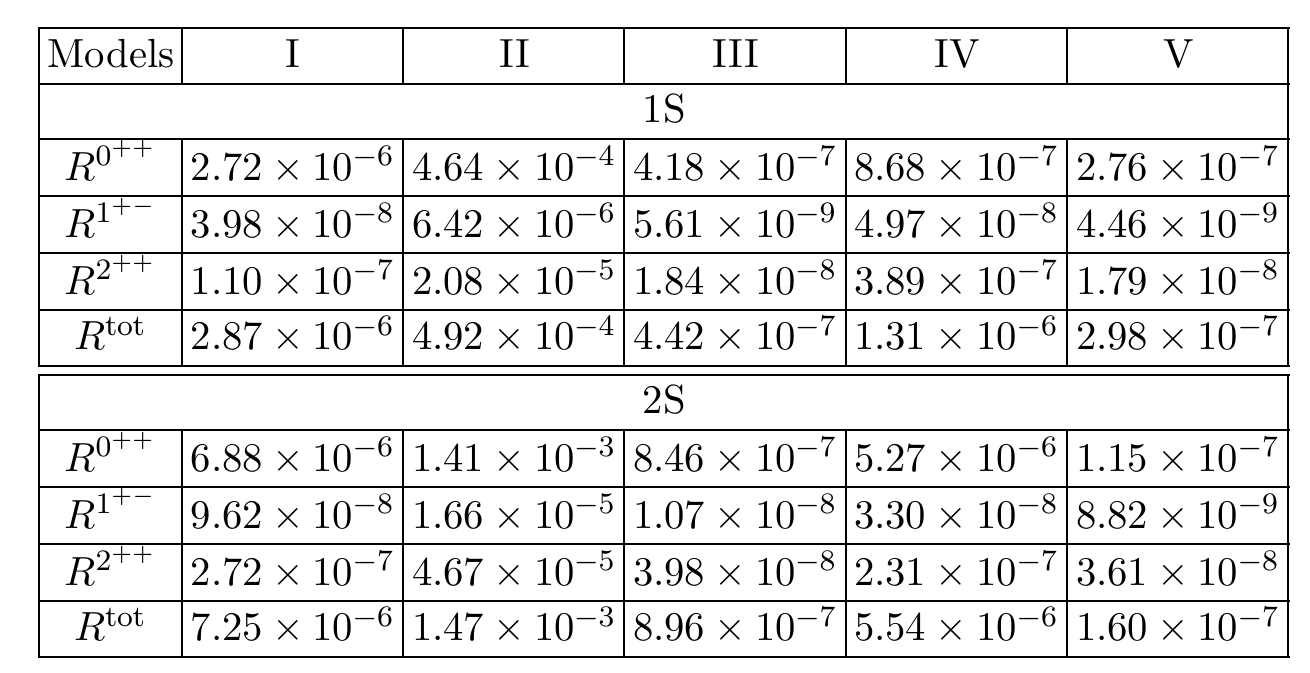 M. Suzuki, Phys. Lett. B 71, 139 (1977).
M. Suzuki, Phys. Rev. D 33, 676 (1986).
F. Amiri and C.-R. Ji, Phys. Lett. B 195, 593 (1987).
F. G. Celiberto, G. Gatto and A. Papa, Eur. Phys. J. C 84, 1071 (2024)